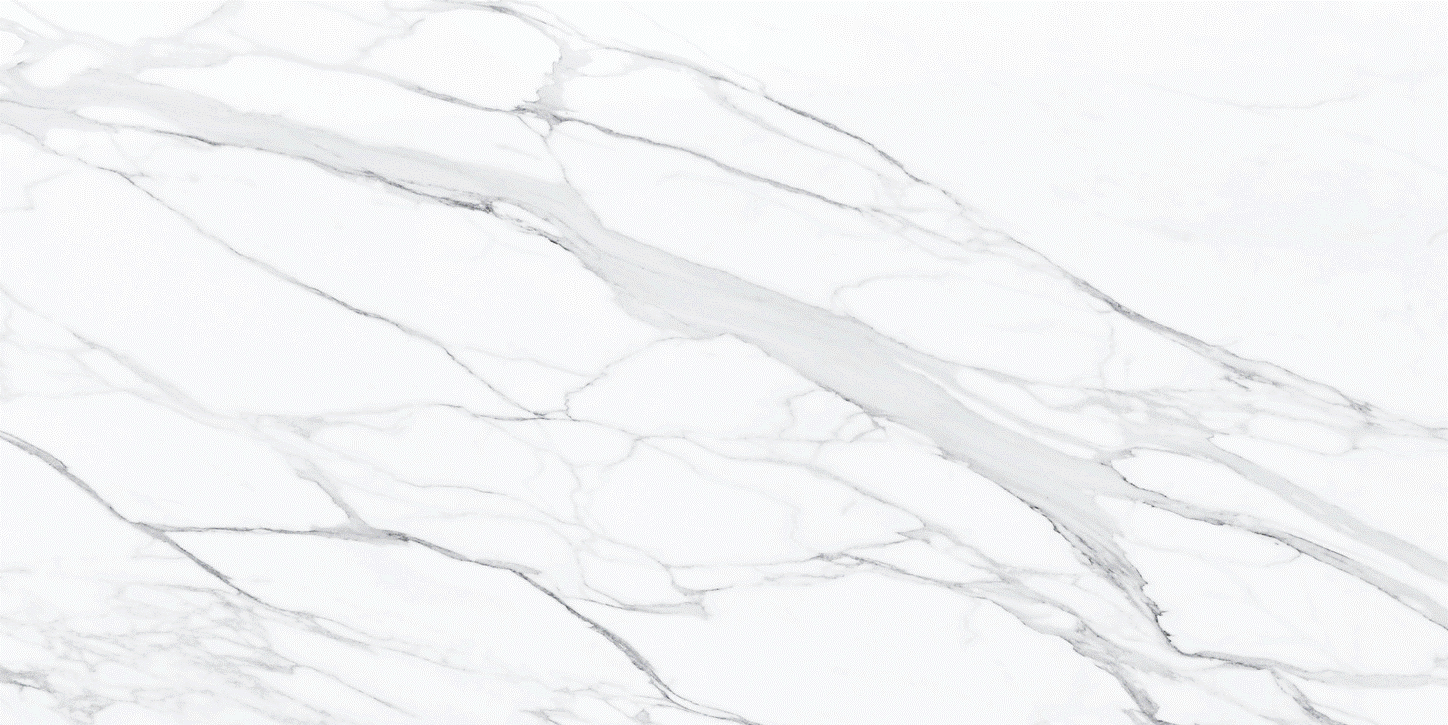 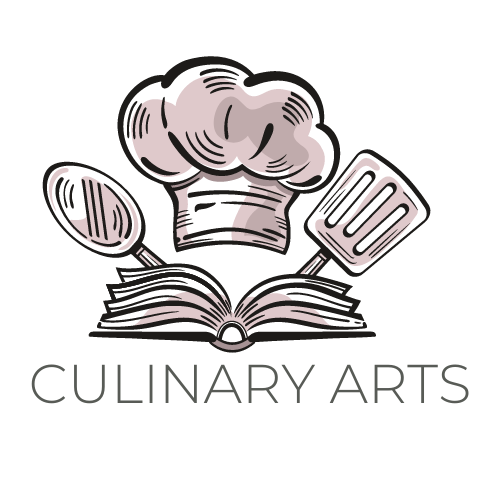 Cooking is Love You Can Taste
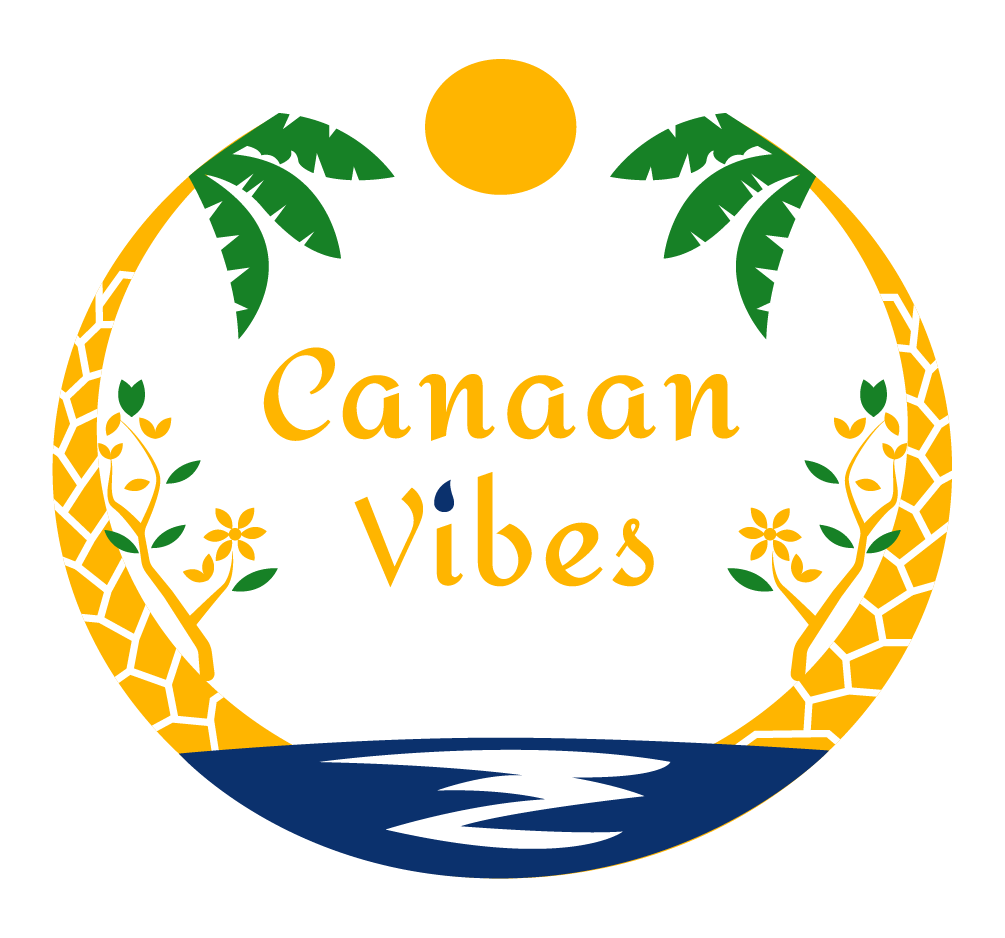 Health
Happiness
Community
Private Practice
Canaan Vibes LLC
Dr. Brown fervently advocates that we hold power to extend our lives, elevate our health, and amplify our happiness by embracing simple lifestyle modifications and nurturing our bodies with real, wholesome food.
Dr. Brown stands at the forefront of health coaching and functional medicine, championing an integrated approach that concentrates on stress management, nurturing healthy sleep patterns, and leveraging the therapeutic power of food. This holistic method fosters longevity, energy, mental acuity, happiness, and a plethora of other health benefits.As an active practicing physician, Dr. Brown’s influence extends beyond the clinic. She is an internationally acclaimed figurehead, speaker, educator, and advocate in the realm of Functional Medicine, commanding respect and recognition for her insightful contributions.
01
02
03
04
WELCOME
KEY DIETS TO KNOW
PERSONALIZING YOUR MEALS
ENGAGING IN THE PROCESS
05
06
0005 CULINARY ARTS
STAYING INFORMED
AND SUPPORTED
FINISHING UP
DISCLAIMER
This program does not provide medical advice. 
Information in this program is provided for informational purposes only and is not intended as a substitute for the advice provided by your physician or other healthcare professional or any information contained on or in any product label or packaging. You should not use the information in this program for diagnosing or treating a health problem or disease or prescribing any medication or other treatment. It is your responsibility to speak with your physician or other healthcare professional before taking any medication, nutritional, herbal or homeopathic supplement, or adopting any treatment for a health problem.  If you have or suspect that you have a medical problem, promptly contact your health care provider. Never disregard professional medical advice or delay in seeking professional advice because of something you have read in this program.  Information provided in this program and the use of any products or services purchased from our web site or affiliated sites by you DOES NOT create a doctor-patient relationship between you and any of the medical professionals affiliated with this program. Information and statements regarding dietary supplements have not been evaluated by the Food and Drug Administration and are not intended to diagnose, treat, cure, or prevent any disease.
Everyone is different; not all products or services are suited for everyone.  The creators of any products or services will not have any liability to users for injury or loss in connection therewith.  Canaan Vibes LLC makes no representation or warranty and disclaim all liability concerning any treatment or any action that is taken following the information provided within or through the program.   
Weight loss or health modifications can create injury.  Canaan Vibes LLC urges you to first obtain a physical examination and approval from your physician.  You agree that by using any of Canaan Vibes LLC products or services, you do this entirely at your own risk.  Any recommendation for changes in diet including the use of food supplementation or weight reduction products are your responsibility and entirely at your own risk.  You agree that you are voluntarily purchasing products or services.  You assume all risks of injury, illness or death.

YOU ACKNOWLEDGE THAT YOU HAVE CAREFULLY READ THIS “WAIVER AND RELEASE”.
WELCOME
Navigating and accommodating special diets is an essential aspect of maintaining a healthy lifestyle, especially when dealing with dietary restrictions or preferences due to health conditions, ethical beliefs, or personal choices. Here's how you can effectively manage and enjoy a diet tailored specifically to your needs:
UNDERSTANDING COMMON DIETARY PREFERENCES AND RESTRICTIONS
0005 CULINARY ARTS
0005 CULINARY ARTS
Vegetarian and Vegan: These diets focus on plant-based foods, with vegetarians sometimes including dairy or eggs, and vegans avoiding all animal products.
Gluten-Free: Essential for those with celiac disease or gluten sensitivity, avoiding wheat, barley, rye, and their derivatives.
Paleo and Keto: Paleo emphasizes foods presumed to be available during the Paleolithic era, while Keto focuses on high-fat, low-carb foods to promote ketosis.
Low FODMAP: Recommended for individuals with IBS, this diet limits foods high in certain fermentable carbs.
KEY DIETS TO KNOW
PERSONALIZING YOUR MEALS
Understand Your Needs: Identify your dietary restrictions and health goals. Knowing exactly what your body needs or doesn't tolerate can help you make better food choices.

Get Creative with Substitutions: Explore alternative ingredients to recreate your favorite dishes within your dietary guidelines. For example, coconut milk for dairy milk, or chia seeds soaked in water as an egg alternative.

Diversity is Key: Ensure your meals are varied to avoid nutritional deficiencies and keep your diet interesting. Experiment with new recipes and flavors to keep your palate excited.
0005 CULINARY ARTS
TAILORING YOUR DIET
ENGAGING IN THE PROCESS
Be Proactive: Take an active role in planning your meals. Familiarize yourself with food labels and nutrition facts to make informed choices.

Learn and Adapt: Educate yourself on the nutritional aspects of your diet. Understanding why certain foods are included or excluded can help you adhere to your diet and explain it to others.

Seek Professional Advice: Don't hesitate to consult with a dietitian or nutritionist, especially when starting a new diet. They can provide personalized advice and ensure your diet is nutritionally balanced.
0005 CULINARY ARTS
STAYING INFORMED
AND SUPPORTED
0005 CULINARY ARTS
Keep Up-to-Date: Dietary recommendations and popular diets evolve over time. Stay informed about the latest research and trends in nutrition that could benefit your specific dietary needs.

Find Your Community: Connect with others who share similar dietary restrictions. Online forums, social media groups, and local meetups can be great sources of support, recipe sharing, and encouragement.
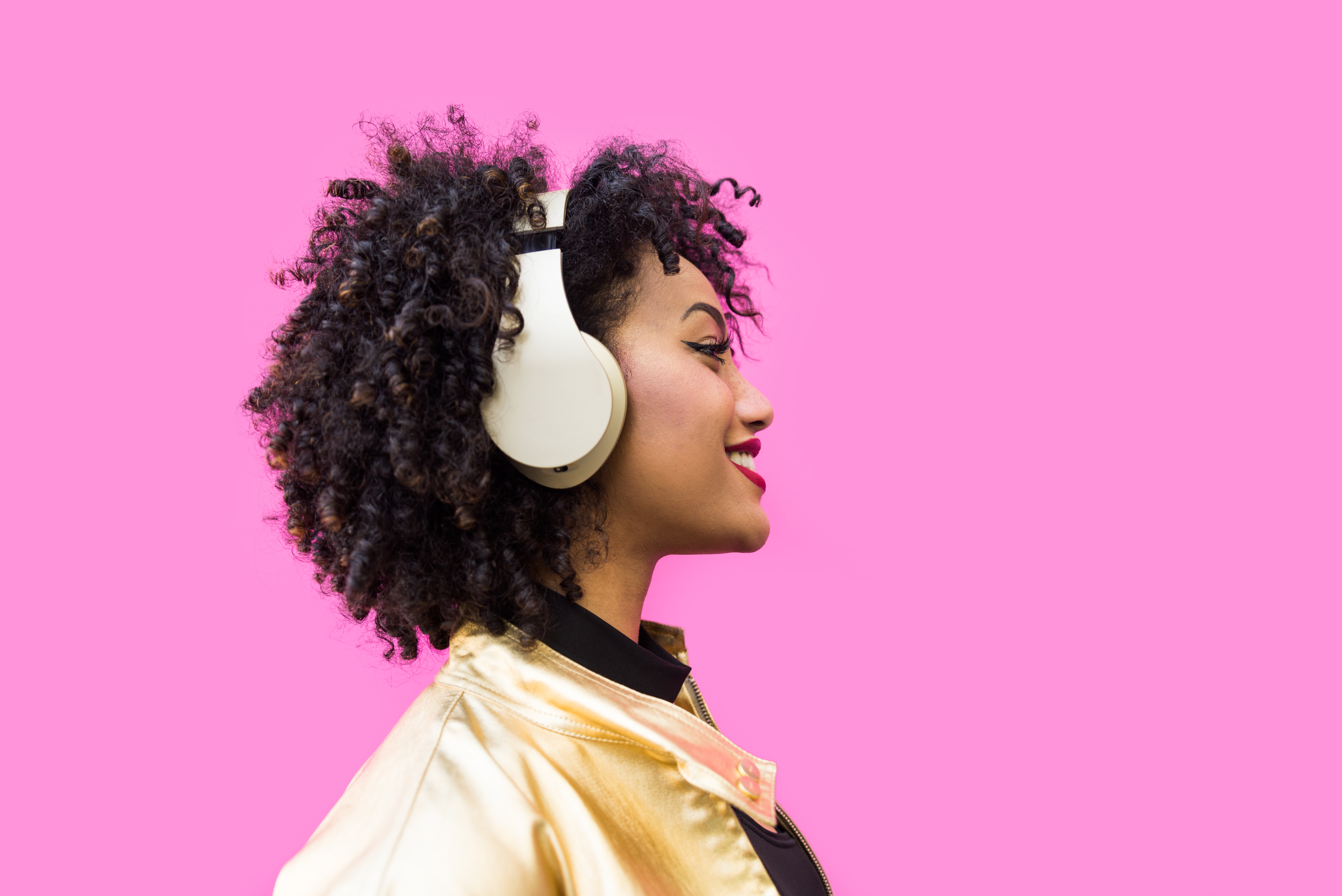 FINISHING UP
0005 CULINARY ARTS
Adapting to a special diet can initially seem challenging, but with the right approach, it can also be an enriching journey towards better health and wellness. By understanding your dietary needs, getting creative with meal planning, and actively engaging in the process, you can enjoy delicious, nutritious meals that cater exactly to your lifestyle and health goals.
CULINARY ARTS
0005 CULINARY ARTS